Рисование с натуры. Натюрморт «Осенний букет». (Рисунок, живопись 2 ч.)
Базанова Л.А., учитель ИЗО, ГБОУ школа №355
Определите тему и задачи урока.
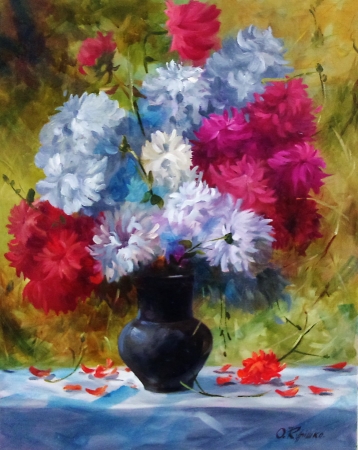 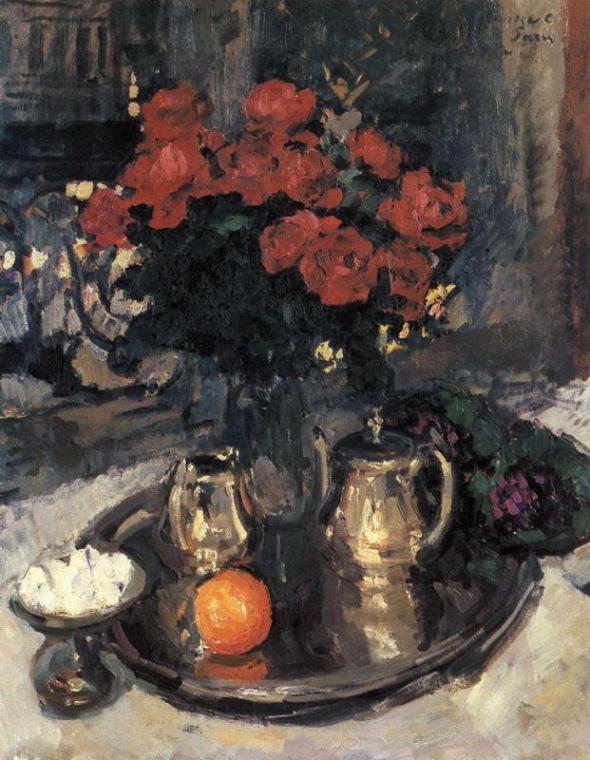 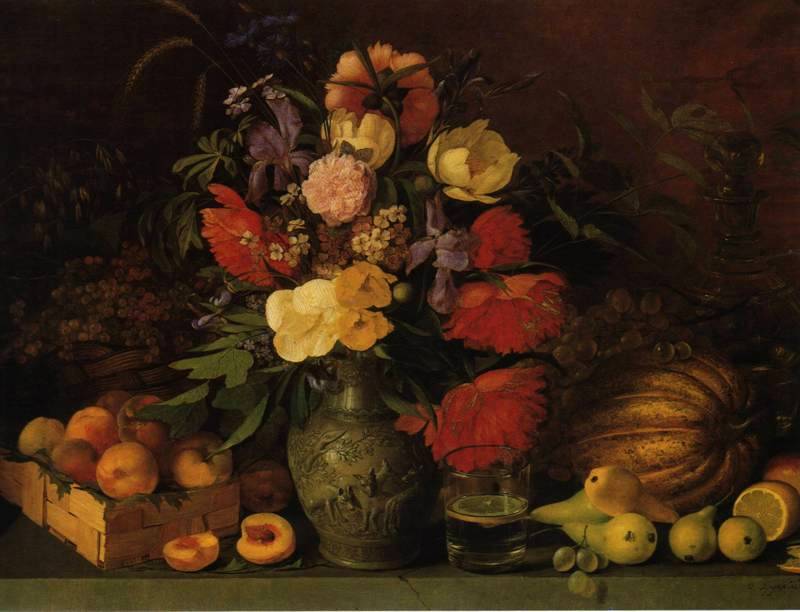 [Speaker Notes: К какому виду ИЗО искусства относятся данные репродукции? К какому жанру?
Что общего?]
Тема урока: «Рисование с натуры.    Натюрморт. Цветы».


Наша задача построить и выполнить в цвете натюрморт.
[Speaker Notes: А что обозначает это слово? (это французское слово, в буквальном смысле –«мертвая природа»).
Наверное, справедливо было бы сказать о натюрморте как о «тихой жизни вещей», поскольку в каждой такой картине зримо чувствуется присутствие человека, а предметы как бы несут на себе тепло его рук.]
Прочитайте эпиграф. Подумайте, какое    отношение эпиграф имеет к нашему уроку.
Работая с натуры, необходимо, конечно помнить, что задача живописца заключается не в фотографическом изображении природы, а в создании эмоционального образа….
                                                          ( В.В. Мешков)
К.А. Коровин «Розы и фиалка». 1912 г.
Поднос и посуда блестят и мерцают -И мы ощутить можем их холодок.Контрастно всему в этот миг оживаетИ рдеет насыщенно каждый цветок!
[Speaker Notes: «Розы» художник писал в любое время - утром, днем, вечером; в интерьере, на открытой террасе с видом на море. И в любом случае они пленяют зримой красотой натуры, живописным размахом.]
И.Э. Грабарь «Хризантемы».
-Какое настроение вызывает натюрморт? 
-Каким образом это удается художнику?
[Speaker Notes: Художнику   удалось передать радость, красоту простого, обыденного. «Хризантемы» написаны, чистыми, яркими красками, мелкими, дробными мазками, которые передают сверкание света и голубизну воздуха.]
Последовательность выполнения натюрморта.
С чего начнём работу?
[Speaker Notes: Выполнение детального рисунка натюрморта тонкими линиями, выявление основных пропорциональных отношений и конструкции предметов. Работу ведем от общего к деталям.  Подбор цветовых оттенков.]
Каким образом будем работать в цвете?
Варианты творческих работ.
Подведем итоги!
- Что хорошего в работе?
- Над чем надо работать?
Композиция 
Цвет
Аккуратность
Настроение
Достижение гармоничного единства в натюрморте.
[Speaker Notes: Рефлексия. Анализ работ.]